salesperson
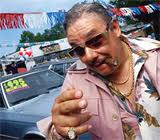 Salesperson El / la dependienteel vendedor / la vendedora
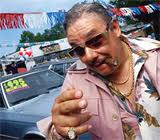 Customer
Customer Service Commerical
CustomerEl / la cliente
Customer Service Commerical
sweater
sweaterel suéter
coat
Christmas Story Movie
Coatel abrigo
Christmas Story Movie
jacket
Jacketla chaqueta
jeans
Jeanslos jeans
hat
Hatel sombreroel gorro
t-shirt
t-shirtla camiseta
shorts
Shortslos pantalones cortoslos shorts
Tennis shoes
Tennis shoeslos zapatos de tenis
Tennis Shoe Commercial
Dress
Lady Gaga Meat Dress
Dressel vestido
Lady Gaga Meat Dress
Sandals
Model Falls On Runway
sandalslas sandalias
blouse
Blousela blusa
Skirt
Skirtla falda
boots
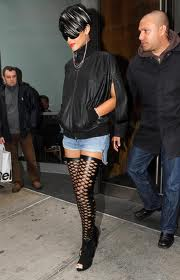 Bootslas botas
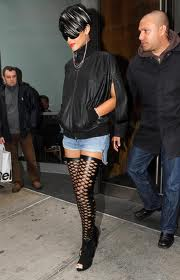 shirt
shirtla camisa
pants
pantslos pantalones
socks
sockslos calcetines
shoes
shoeslos zapatos
swimsuit
swimsuitEl traje de baño
Sport coat
Sport coatEl saco
purse
Purse Prank
purseLa bolsa
Purse Prank
Belt
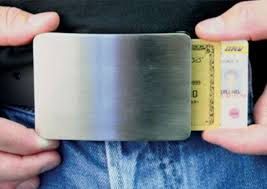 Beltel cinturón
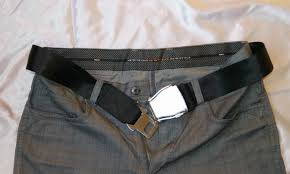 bracelet
Braceletla pulsera
button
Buttonel botón
clothes
Clothesla ropa
earrings
Earringslos aretes
gloves
Gloveslos guantes
High heels
High heelslos tacones altos
necklace
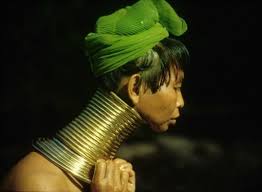 Necklacela collar
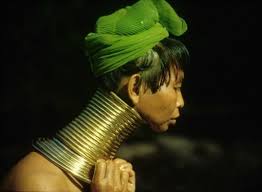 pajamas
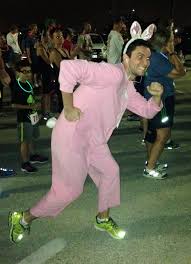 Pajamasel pijama
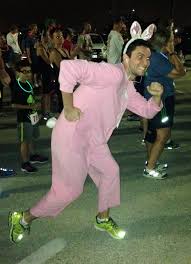 raincoat
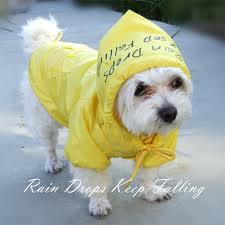 Raincoatel impermeable
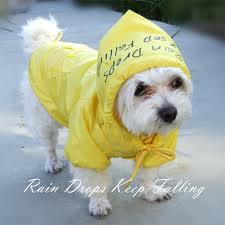 ring
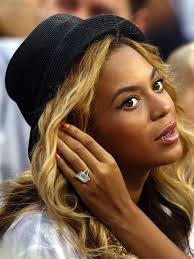 Ringel anillo
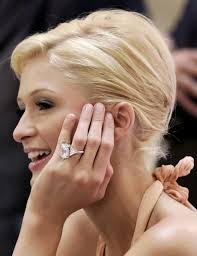 scarf
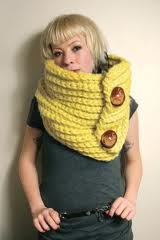 Scarfla bufanda
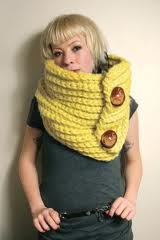 Long sleeves
Long sleeveslas mangas largas
Short sleeves
Short sleeveslas mangas cortas
suit
Suitel traje
sunglasses
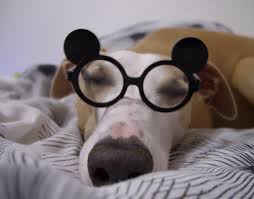 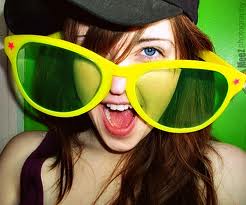 Sunglasseslas gafas de sol
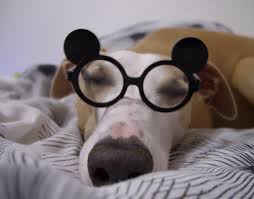 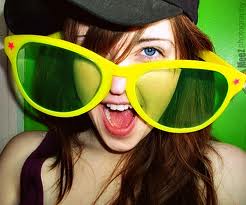 sweatshirt
Sweatshirtla sudadera
tie
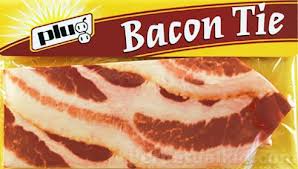 Tiela corbata
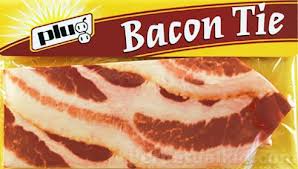 underwear
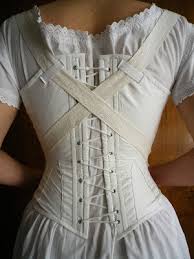 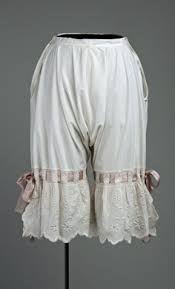 Underwearla ropa interior
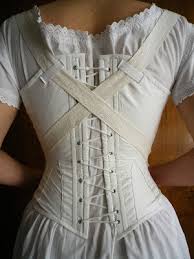 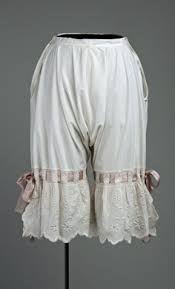 Cotton
Cottonde algodón
Cotton Ball Puppy
wool
WoolDe lana
Speed Sheep Shearing
silk
SilkDe seda
Making Silk Thread
For men
For menpara hombres
Two and a Half Men
For women
For womenPara mujeres
For kids
For kidsPara niños
To wearllevar
To saveahorrar
To spendGastar
To try / to try onprobar (o-ue)
To charge (a card)cobrar
To window shopmirar las vitrinas
Department storeel almacén
Jewelry shopla joyería
Ice cream shopla heladería
Book storela librería
Shoe storela zapatería
Food courtla plaza de comida
For saleen venta
discountEl descuento
Cashel dinero de efectivo
Cardla tarjeta
Credit cardla tarjeta de crédito
Debit cardla tarjeta débito
Birthday cardla tarjeta de cumpleaños
Gift cardla tarjeta regalo
WORDS YOU SHOULD ALREADY KNOW
Costar (o-ue)
Ir de compras
Ponerse
Quitarse
Vender
Comprar
Mirar
To cost
To shop
To put on
To take off
To sell
To buy
To look at
WORDS YOU SHOULD ALREADY KNOW
El dinero
El centro comercial
money
mall
red
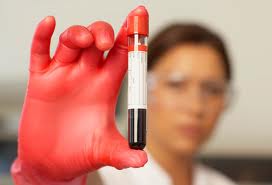 Redrojo(a)
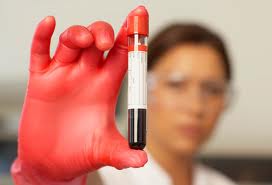 blue
Blueazul
green
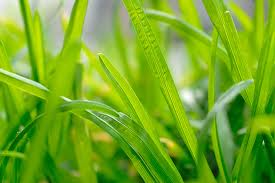 Greenverde
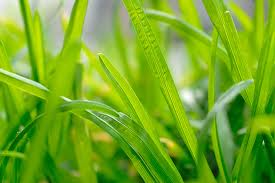 yellow
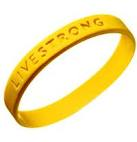 yellowamarillo(a)
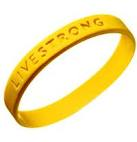 purple
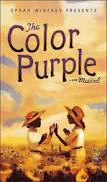 Purplemorado(a)
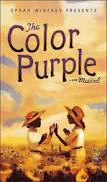 white
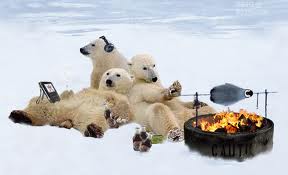 Whiteblanco(a)
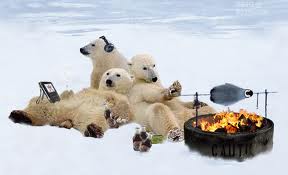 black
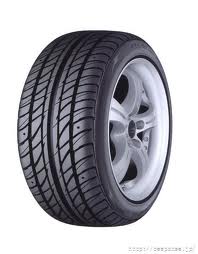 Blacknegro(a)
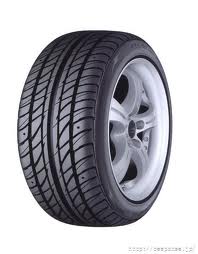 orange
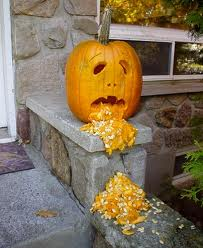 Orangeanaranjado(a)
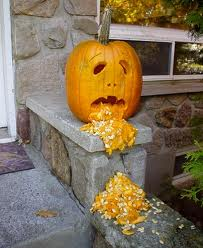 gray
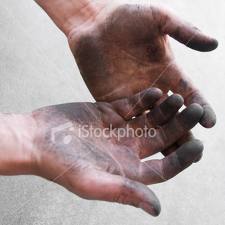 Graygris
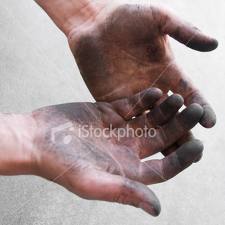 brown
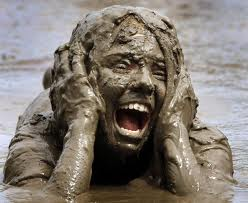 Brownmarróncafé
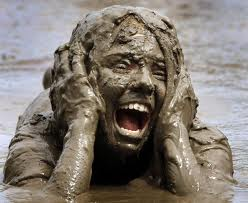